ONA TILI
6-sinf
MAVZU: LEKSIKOLOGIYA VA LUG‘ATSHUNOSLIK



O‘qituvchi: Sodiqova Shoira Ibrohimovna
Lug‘atshunoslik
Leksikologiya
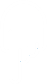 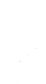 Leksikologiya yunoncha lexikos – “lug‘at”, logos – “ta’limot” so‘zlaridan olingan bo‘lib, so‘z haqidagi, to‘g‘rirog‘i, so‘z ma’nolari haqidagi ta’limotdir.
Lug‘at tuzish qoidalarini o‘rganuvchi tilshunoslik sohasiga lug‘atshunoslik (leksikografiya) deyiladi. 
Tilimizdagi so‘zlarning alifbo tartibida joylashtirilishiga esa lug‘at deyiladi.
Bir ma’noli va ko‘p ma’noli so‘zlar
Aniq bir ma’noni ifodalash uchun qo‘llanilgan 
so‘zlar bir ma’noli so‘zlar sanaladi.
Nutqiy jarayonda ikki va undan ortiq ma’noda qo‘llanuvchi so‘zlarga ko‘p ma’noli  so‘zlar deyiladi.
ruchka
o‘n
quloq
bosh
So‘z ma’nosi qanday ko‘chiriladi?
Metafora
Metanimiya
Sinekdoxa
Vazifadoshlik
Zid ma’noli
Ma’nodosh
Shakldosh
Qarama –qarshi ma’noli so‘zlar: baland-past, baxt-g‘am...
Aytilishi va yozilishi bir xil bo‘lib, turli atash ma’nolarini bildirgan so‘zlar: tut, soch, uch...
Bir umumiy ma’noni ifodalovchi ikki va undan ortiq so‘zlar: yuz, bet, chehra...
Eskirgan va yangi so‘zlar
yuzboshi, mingboshi,
falakiyot, riyoziyot, handasa
Tilimizning ma’lum davrida qo‘llanilib, hozirgi kunda foydalanilmaydigan so‘zlarga eskirgan so‘zlar deyiladi.

 Hozirgi kunda yangilik belgi-sini saqlab turgan so‘zlarga yangi so‘zlar deyiladi.
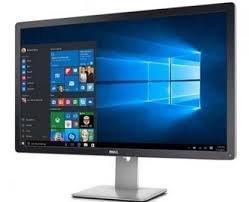 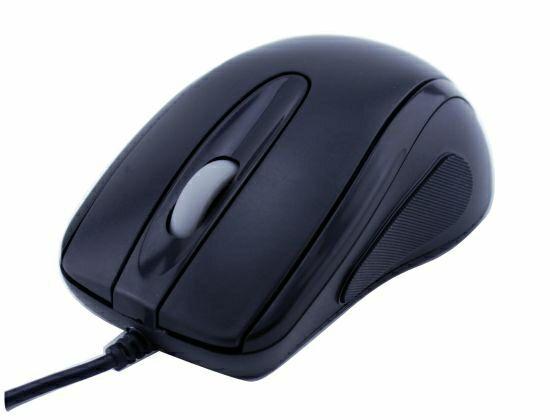 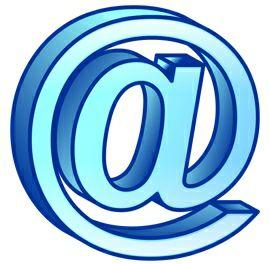 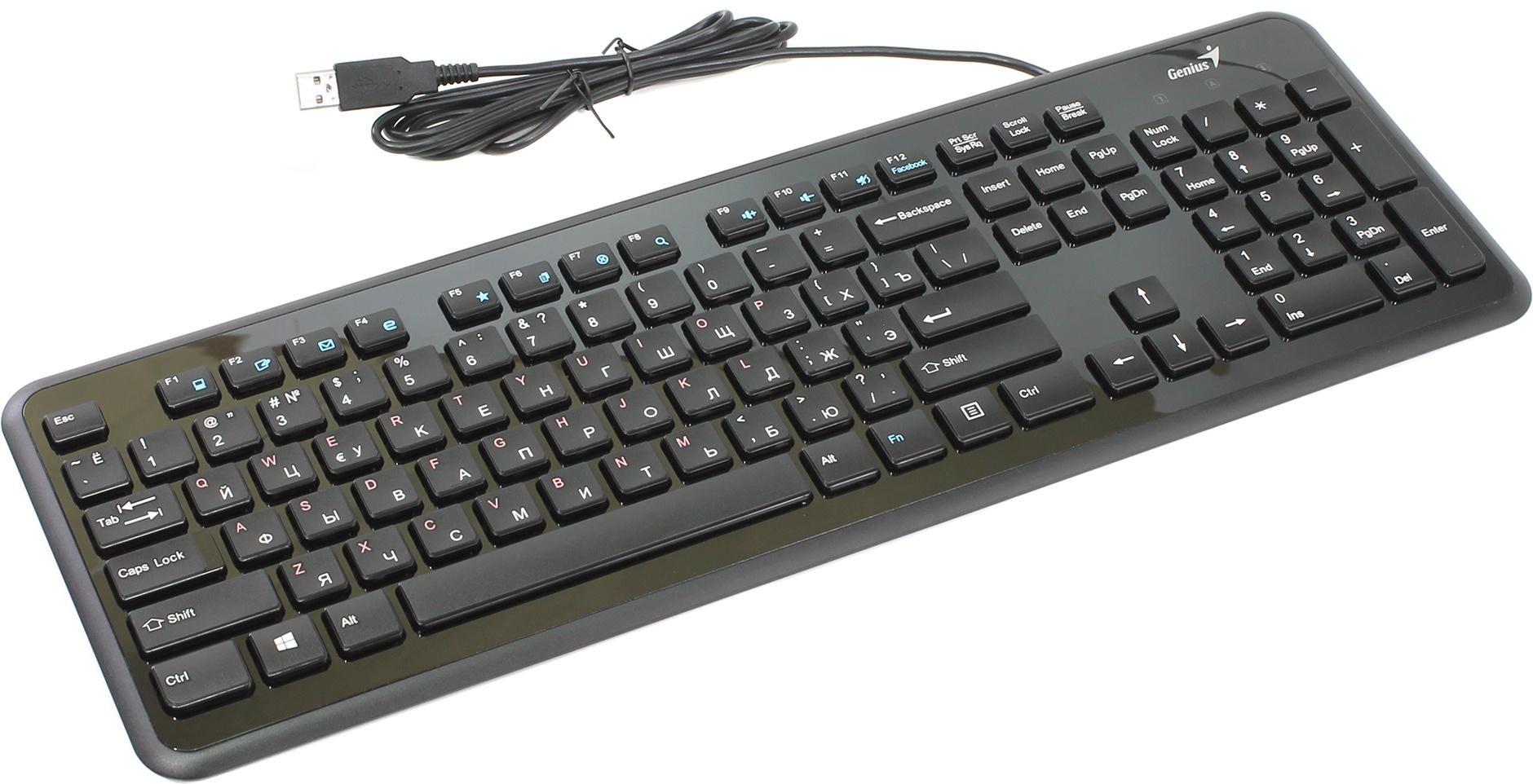 Atamalar
Ma’lum bir fan yoki kasb-hunar doirasida aniq bir ma’noni ifodalash uchun qo‘llanilgan so‘zlarga atama deyiladi.
Kasbiy atamalar
Ilmiy atamalar
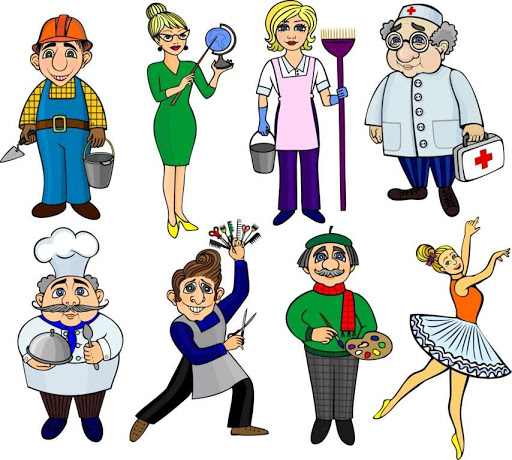 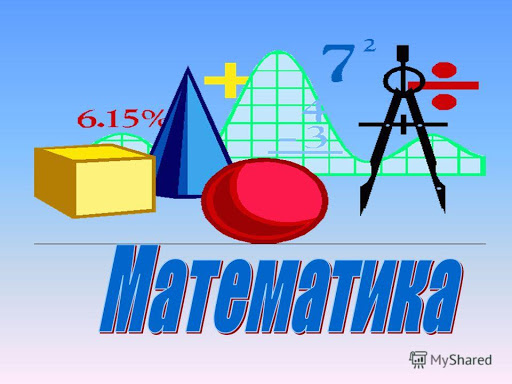 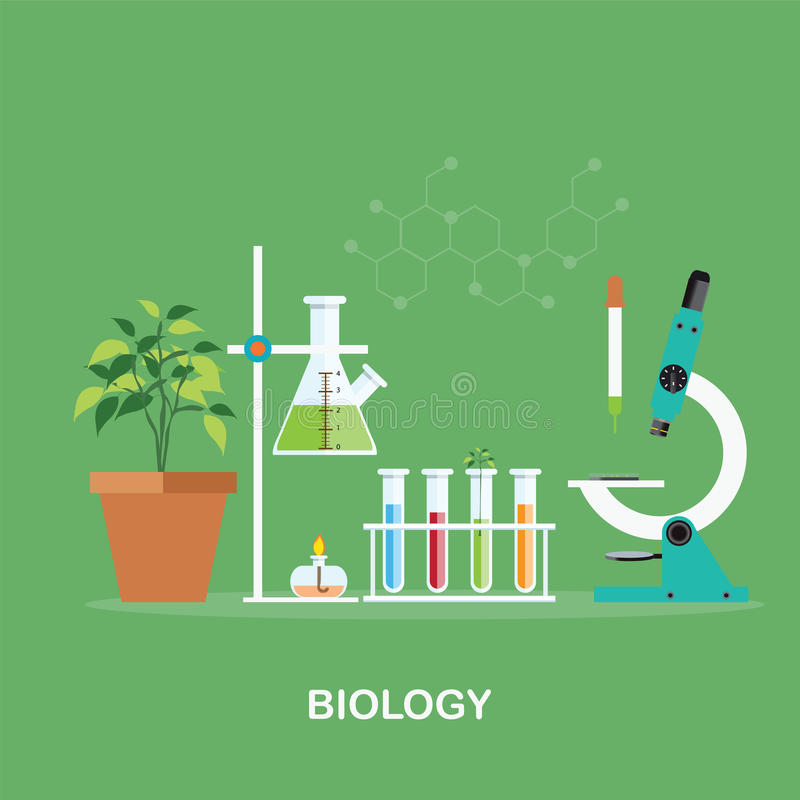 Shevaga xos so‘zlar
kevotti
shoti
taka
inak
gavora
Iboralar
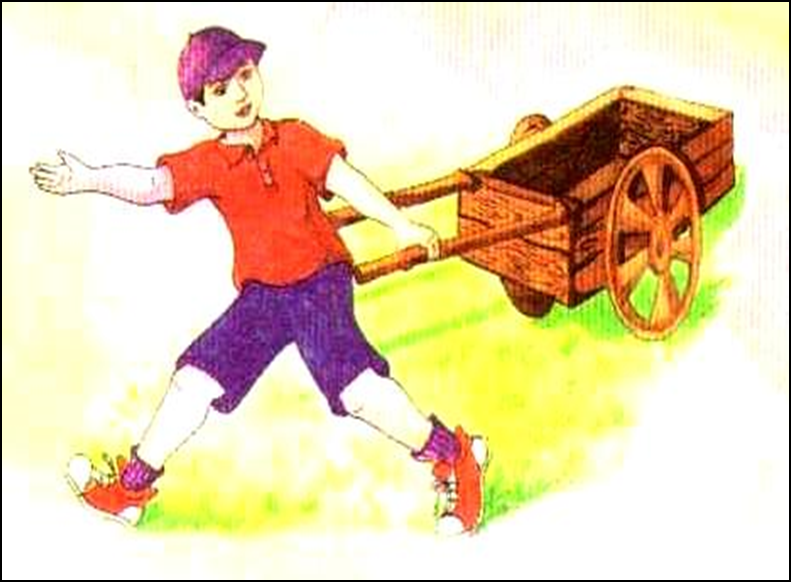 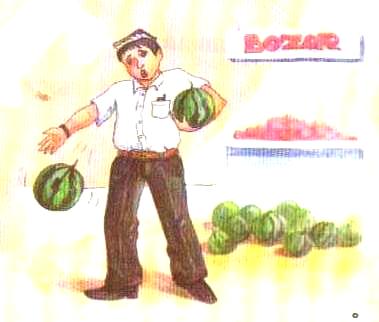 Ma’nosi bir so‘zga teng keladigan so‘zlar birikmasi yoki gaplar ibora deyiladi. Masalan: dimog‘i chog‘ bo‘ldi (xursand), yuzini yerga qaratmoq (uyaltirmoq), qo‘li baland kelmoq (g‘olib chiqmoq) va h.k.    Iboralar nutqni ta’sirchan, jozibali qiladi.
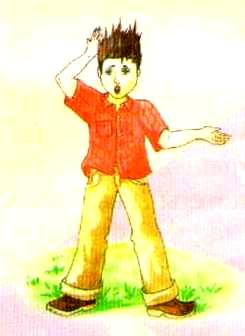 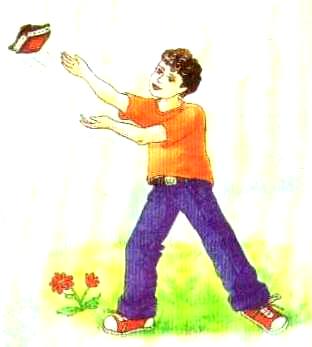 24- mashq
Gaplarni ko‘chirib, ko‘p ma’noli so‘zlarning tagiga chizing, so‘zning o‘z va ko‘chma ma’nolarini ifodalang.
Omonlik tilasang o‘zingga o‘zing, tilingdan chiqarma yaroqsiz so‘zing. (Yusuf Xos Hojib)
1. Til – og‘iz bo‘shlig‘ida joylashgan, ta‘m bilish, 
gapirish uchun xizmat qiladigan  muskulli a’zo.                                            Kishilar o‘rtasida o‘zaro fikr almashishning muhim vositasi.
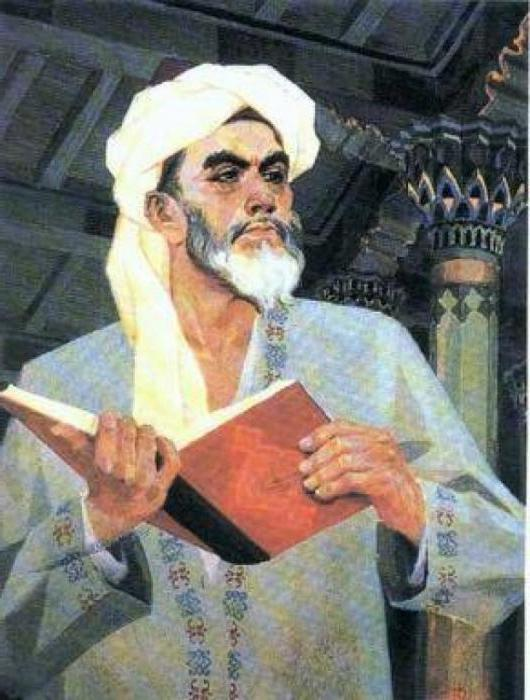 2. Til – asbob va mexanizmning bir qismi yoki tig‘ga
 o‘xshash uchli narsa: soatning tili, olovning tili.
28- mashq
Iboralar izohidagi xatoliklarni to‘g‘rilab, daftaringizga ko‘chiring. Ular ishtirokida og‘zaki gaplar tuzing.
Mustaqil bajarish uchun topshiriq:
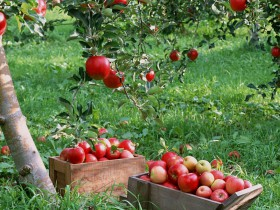 Darslikdagi mashqlarni to‘liq bajaring.
29- mashq. Rasm asosida “Bog‘da” mavzusida matn tuzing, unda ko‘chma  ma’noli so‘zlardan foydalaning.